Dr Evdoxia Panou

On behalf of:
Dr. Nikolaou V, Dr. Marinos L, Dr. Kallambou  S, Dr Sidiropoulou P, Dr Gerochristou M, Prof. Stratigos A
Recurrence of Cutaneous T-cell lymphoma (CTCL) post viral vector COVID-19 vaccination
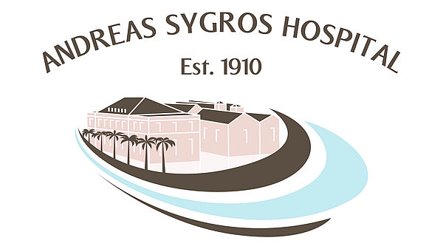 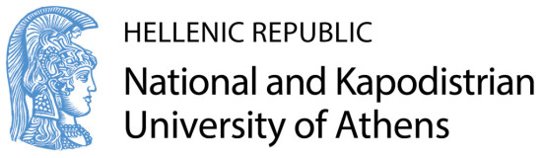 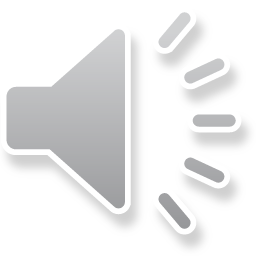 [Speaker Notes: knkl]
Introduction
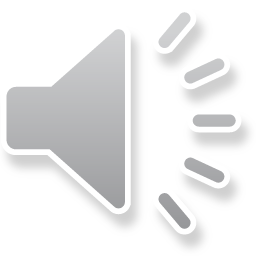 The first case:  60-year-old male with the diagnosis of folliculotropic MF, stage T1a
Alopecia areata like rash
On clinical remission the last two years, the disease was stage T1aN0M0 with only a patch of hair loss on the occipital area
 A lichenoid induration four weeks after the first dose of the vaccine was observed
Small nodules were detected on the same location a week after the second dose
The diagnosis of CD30+ large cell transformation (LCT) tumor stage MF (Figure 1g-j) was set by immunohistochemistry and PCR analysis
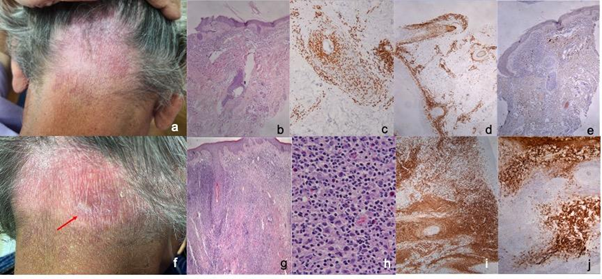 Figure 1. Clinical presenttion and histology before (a-e) and after (f-j) the vaccine.                            
  a) Purple patch on the occipital area b) H&E X 20: Lymphoid infiltration of the dermis with prominent folliculotropism, c) CD3X 40: CD3 expression d) CD4 X 20: CD4 expression e) CD30 X 20: Sparse CD30 positivity f) Lichenoid induration and small nodules on the periphery of the patch, g) H&E X 20:  Dense, diffuse, full thickness lymphoid infiltration of the dermis, h) H&E X 400: Increased numbers of large neoplastic T-lymphocytes among the lymphocytic population i) CD3 X 20: CD3 expression, j) CD30 X 40: Extensive CD30 positivity mainly in the large anaplastic T- lymphocytes (transformation to peripheral CD30+ T-cell lymphoma)
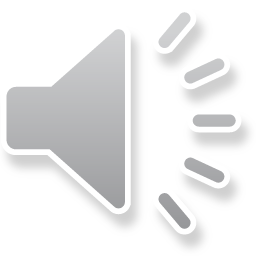 The second case: 73-year-old female, with a ten-year history of early-stage MF (stage T1a/IA) and lymphomatoid papulosis type A (LyP)
Immunocytochemically and molecularly confirmed diagnoses 

 In remission the last seven years

Ten days after the first dose of the vaccine she developed a rash on thighs and abdomen (Figure 2 a&b)​

The histology confirmed the diagnosis of LyP type-A (Figure 2c-h).
Figure 2. Clinical presentation and histology after the vaccine.
a) Erythematous papules on the dorsal aspect of the thigh b) Erythematous papules and scaly plaques on the abdominal area c) H&E x 100 d) Diffuse H&E x 200: polymorphic infiltration of the reticular dermis by lymphocytes of various sizes (small to large anaplastic), e) CD30 x 100 f) CD30 x 200: CD30 expression by the majority of the lymphocytic population, g) CD4 x 100: Predominantly CD4 expression h) CD8 x 100: CD8 expression
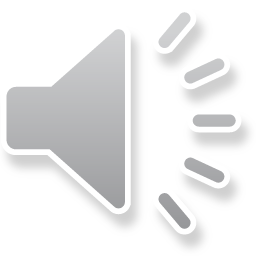 Via which pathway the vaccine has caused the MF large cell transformation and LyP?

CD4+ T, CD8+ T, and B cells against SARS-CoV-2 S protein is the most feasible strategy for Covid vaccine production

Both cancers and coronavirus provide a persistent and chronic antigenic load resulting in T-cell exhaustion

CD30 is expressed on a small subset of activated T and B lymphocytes, and a variety of lymphoid neoplasms

CD30 expression on lymphocytes could be induced by in vitro antigenic stimulation by mitogens or viruses 
In our case, it was given a viral vector vaccine which does not include live viruses, however, contains a part of the coronavirus stuck to adenovirus which triggers an immune response
Discussion
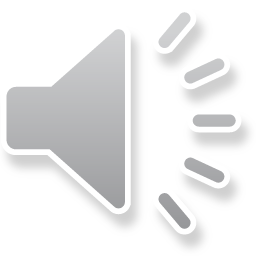 Conclusions
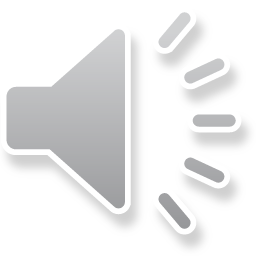